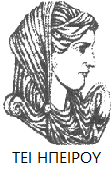 Ελληνική Δημοκρατία
Τεχνολογικό Εκπαιδευτικό Ίδρυμα Ηπείρου
Βιοχημεία - Αρχές Βιοτεχνολογίας
Ενότητα 1 : Ιοντικές ιδιότητες και ρυθμιστικές ιδιότητες και ρυθμιστική δράση των διαλυμάτων των αμινοξέων
Γεώργιος Παπαδόπουλος
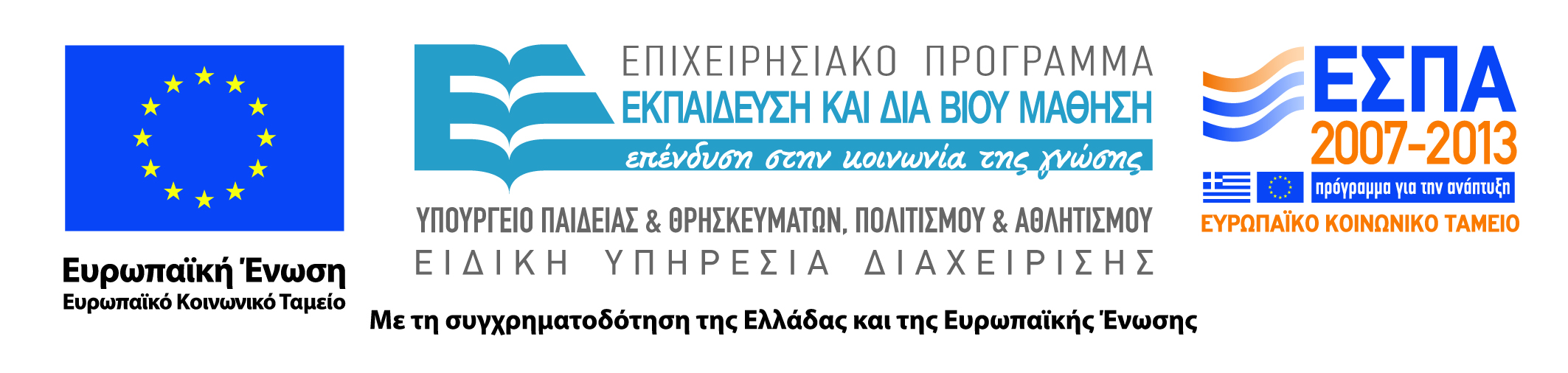 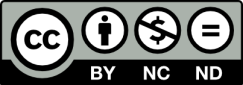 Ανοιχτά Ακαδημαϊκά Μαθήματα στο ΤΕΙ Ηπείρου
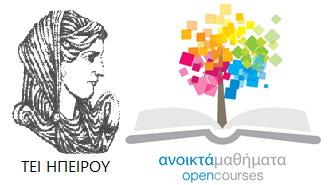 Τμήμα Τεχνολόγων Γεωπόνων
Βιοχημεία - Αρχές Βιοτεχνολογίας
Ενότητα 1: Ιοντικές ιδιότητες και ρυθμιστικές ιδιότητες και ρυθμιστική δράση των διαλυμάτων των αμινοξέων
Γεώργιος Παπαδόπουλος
Καθηγητής
Άρτα, 2015
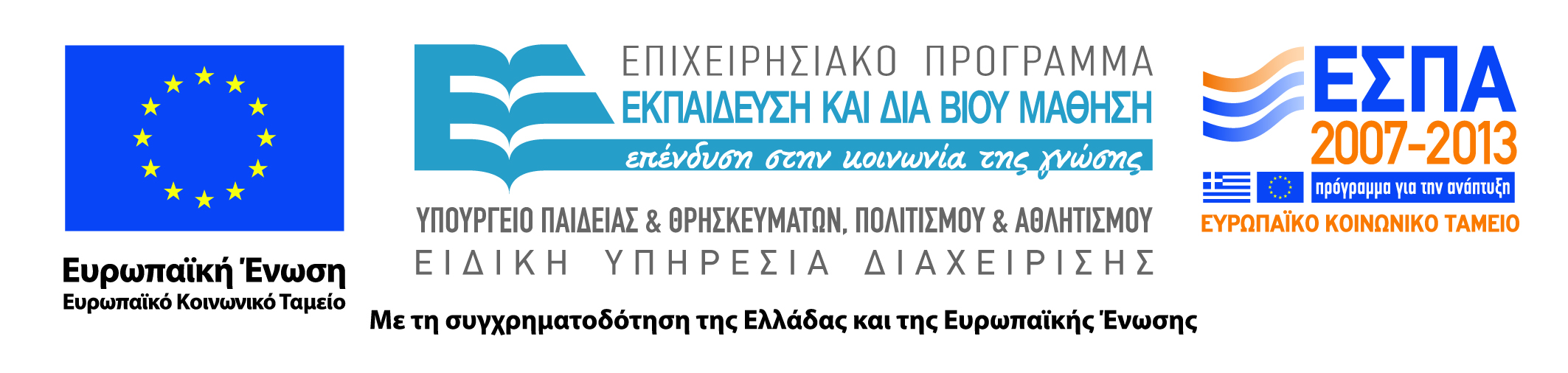 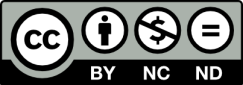 Άδειες Χρήσης
Το παρόν εκπαιδευτικό υλικό υπόκειται σε άδειες χρήσης Creative Commons. 
Για εκπαιδευτικό υλικό, όπως εικόνες, που υπόκειται σε άλλου τύπου άδειας χρήσης, η άδεια χρήσης αναφέρεται ρητώς.
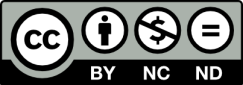 3
Χρηματοδότηση
Το έργο υλοποιείται στο πλαίσιο του Επιχειρησιακού Προγράμματος «Εκπαίδευση και Δια Βίου Μάθηση» και συγχρηματοδοτείται από την Ευρωπαϊκή Ένωση (Ευρωπαϊκό Κοινωνικό Ταμείο) και από εθνικούς πόρους.
Το έργο «Ανοικτά Ακαδημαϊκά Μαθήματα στο TEI Ηπείρου» έχει χρηματοδοτήσει μόνο τη αναδιαμόρφωση του εκπαιδευτικού υλικού.
Το παρόν εκπαιδευτικό υλικό έχει αναπτυχθεί στα πλαίσια του εκπαιδευτικού έργου του διδάσκοντα.
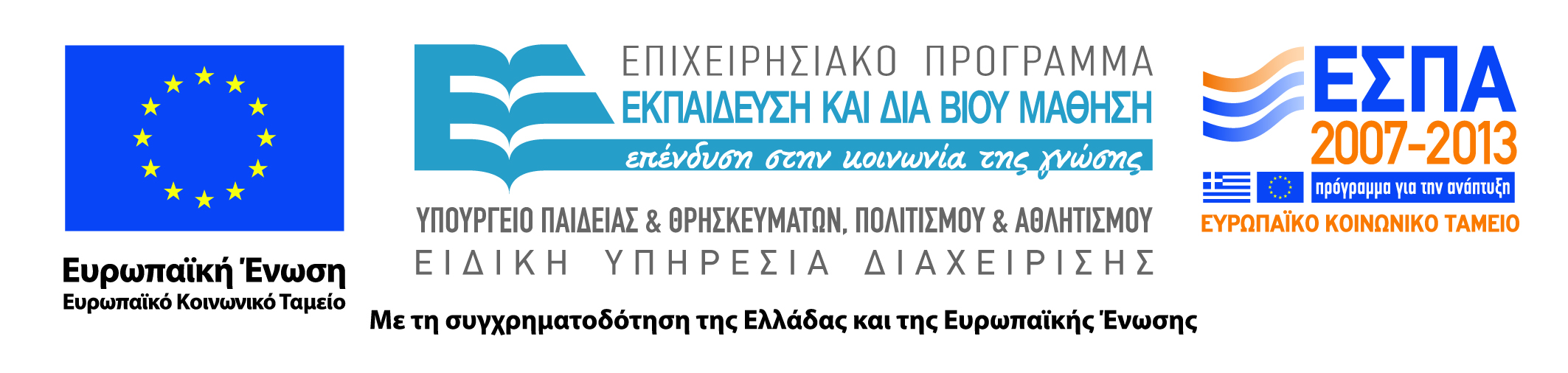 Σκοπός
Προσδιορισμός της άγνωστης συγκέντρωσης υδατικών διαλυμάτων γλυκίνης με τιτλοδότηση τους με διαλύματα HC1 και NaOH γνωστής συγκέντρωσης
5
Αρχή της μεθόδου
Υδατικό διάλυμα γλυκίνης τιτλοδοτείται με διάλυμα HC1, συγκέντρωσης 2Ν, και με διάλυμα NaOH, συγκέντρωσης 2Ν. Οι τιμές του pΗ καταγράφονται και κατασκευάζεται η καμπύλη τιτλοδότησης σε χαρτί γραφικής παράστασης («μιλλιμετρέ»). Από την καμπύλη αυτή προσδιορίζονται τα σημεία καμπής.
6
Σκεύη - Οργανα
α) Ποτήρια ζέσεως
β)Ογκομετρικές φιάλες
γ) Προχοϊδα - στήριγμα
δ) Μαγνητικός αναδευτήρας και μαγνήτης
ε) Πεχάμετρο (ψηφιακό)
7
Αντιδραστήρια
α) Γλυκίνη
β) Πρότυπα ρυθμιστικά διαλύματα 
γ) Διάλυμα HC1, 2Ν 
δ) Διάλυμα NaOH, 2Ν
8
Πορεία εργασίας
α) Παρασκευή υδατικών διαλυμάτων ΝαΟΗ και HC1 2Ν. 
β) Παρασκευή υδατικού διαλύματος γλυκίνης (l g γλυκίνης σε 80 ml Η2Ο). 
γ) Στο υδατικό διάλυμα γλυκίνης που σας δίνεται θα βάλετε τον μαγνήτη και θα το τοποθετήσετε στον μαγνητικό αναδευτήρα. Στην συνέχεια θα προσαρμόσετε το ηλεκτρόδιο του πεχαμέτρου και την προχοΐδα. Προσθέτετε στο υπό ανάδευση διάλυμα αμινοξέος 1 σταγόνα διαλύματος HC1 και καταγράφετε την τιμή του pΗ. Η προσθήκη ανά μία σταγόνα συνεχίζεται μέχρι να μην αλλάζει το ρΗ του διαλύματος. Συνεχίζετε με ~ 0,5 ml μέχρι το pΗ = 1. 
Αντίστοιχα δουλεύετε με το διάλυμα NaOH μέχρι το pΗ = 11. γ) Η πορεία του σταδίου β) επαναλαμβάνεται με τυφλό διάλυιια 80 ml Η20).
δ) Συμπλήρωση των στηλών του πίνακα και κατασκευή της καμπύλης τιτλοδότησης , pΗ συναρτήσει meq οξέος ή βάσης, στήλη (1) με στήλη (5). 
ε) Υπολογισμός της συγκέντρωσης του αμινοξέος από τη καμπύλη τιτλοδότησης. (Υπόδειξη: πώς θα βρούμε πόσα ισοδύναμα οξέος ή βάσης χρησιμοποιήθηκαν για να εξουδετερωθεί η ιοντική ομάδα (καρβοξυλική ή αμινική) της γλυκίνης;).
στ) Προσδιορισμός από την καμπύλη των σημείων καμπής και σύγκρισή τους με τις θεωρητικές τιμές.
9
Βιβλιογραφία
1. J. Clark, R. Switzer. Πειραματική Βιοχημεία. 2η έκδοση. Πανεπιστημιακές Εκδόσεις Κρήτης, Ηράκλειο 2000. 
2. J.M. Berg, J.L Tymozcko., L.Sryer, Βιοχημεία, 5η έκδοση, Πανεπιστημιακές Εκδόσεις Κρήτης, Ηράκλειο 2012. 
3. Γρ. Χ. Διαμαντίδη, Εισαγωγή στη Βιοχημεία, 3η έκδοση, University Studio Press, Θεσσαλονίκη, 2007.
4. Άσκηση 3 στο Εργαστήριο Γεωργικής Χημείας: Μέτρηση του pH. E-class, http://eclass.gunet.gr/modules/document/document.php?course=LABGU280&openDir=/52678eb6ccy1
Διατήρηση Σημειωμάτων
Οποιαδήποτε  αναπαραγωγή ή διασκευή του υλικού θα πρέπει  να συμπεριλαμβάνει:

το Σημείωμα Αναφοράς
το  Σημείωμα Αδειοδότησης
τη Δήλωση Διατήρησης Σημειωμάτων
το Σημείωμα Χρήσης Έργων Τρίτων (εφόσον υπάρχει) 

μαζί με τους συνοδευόμενους υπερσυνδέσμους.
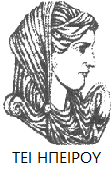 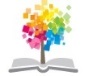 11
Σημείωμα Αναφοράς
Παπαδόπουλος, Γ. Βιοχημεία - Αρχές Βιοτεχνολογίας. Τεχνολογικό Ίδρυμα Ηπείρου. Διαθέσιμο από:
http://eclass.teiep.gr/courses/TEXG129/
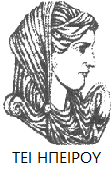 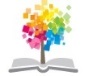 12
Σημείωμα Αδειοδότησης
Το παρόν υλικό διατίθεται με τους όρους της άδειας χρήσης Creative Commons Αναφορά Δημιουργού-Μη Εμπορική Χρήση-Όχι Παράγωγα Έργα 4.0 Διεθνές [1] ή μεταγενέστερη. Εξαιρούνται τα αυτοτελή έργα τρίτων π.χ. φωτογραφίες, Διαγράμματα κ.λ.π., τα οποία εμπεριέχονται σε αυτό και τα οποία αναφέρονται μαζί με τους όρους χρήσης τους στο «Σημείωμα Χρήσης Έργων Τρίτων».
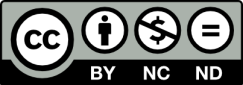 Ο δικαιούχος μπορεί να παρέχει στον αδειοδόχο ξεχωριστή άδεια να  χρησιμοποιεί το έργο για εμπορική χρήση, εφόσον αυτό του  ζητηθεί.
[1]
http://creativecommons.org/licenses/by-nc-nd/4.0/deed.el
Τέλος Ενότητας
Επεξεργασία: Αντώνιος Σακελλάριος
Άρτα, 2015
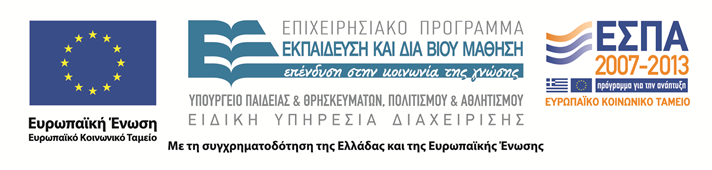 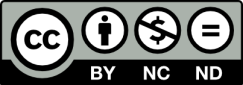 Τέλος Ενότητας
Ιοντικές ιδιότητες και ρυθμιστικές ιδιότητες και ρυθμιστική δράση των διαλυμάτων των αμινοξέων
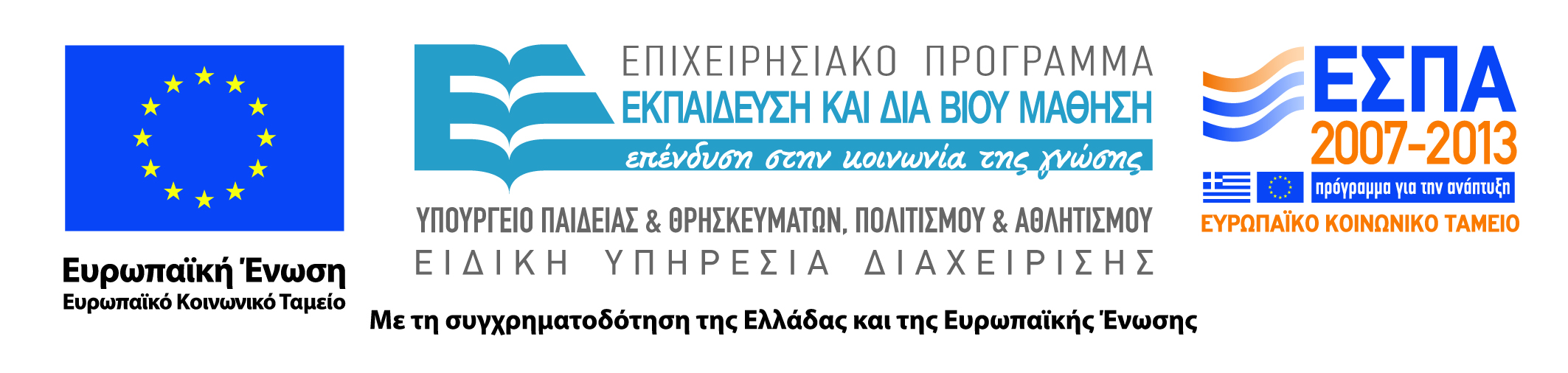 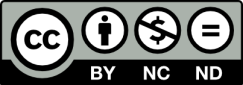